Toward Exascale ResiliencePart 7:    What about clouds?
Mattan Erez
The University of Texas at Austin

July 2015
(c) Mattan Erez
2
Very large systems
Very distributed computing
Not typically single cohesive problems
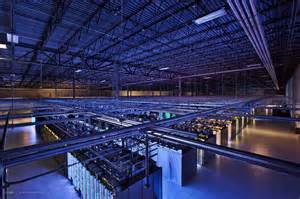 (c) Mattan Erez
3
Main cloud concerns
Availability
Management
Sharing
(c) Mattan Erez
4
Main cloud applications
Storage
Search
Localized analytics

Many independent requests
Throughput matters, but latency caps
Limited communication
Very relaxed consistency
Main exascale applications
Cohesive computations
Full-scale analytics
Checkpointing

Few (one) large application
Throughput paramount
Heavy communication
BW and latency important
(c) Mattan Erez
5
Resilience implications
Interrupts much less critical in the cloud
Better hardware not good enough for customer storage anyway
Most computation is approximate already
(c) Mattan Erez
6
Today, similarities abound
Xeons, mostly
ECC memory
Dense packaging
(c) Mattan Erez
7
But very important differences
Virtualization vs. bare metal
Lots of performance lost
Aavailability and management gains
Not really different hardware, but shows focus not perf.
Ethernet vs. specialized interconnects
Differences in workloads
Limited throughput-computing in the cloud
Only in special-purpose components (groups of racks)
Because latency actually important
Exascale will need everywhere
(c) Mattan Erez
8
Possible cloud/exascale divergence
That will not be good
Likely scenario: exascale will have to make use of cloud-oriented processors

Many differences are really software stack
(c) Mattan Erez
9
What can we learn from the cloud?
Make jobs look more independent
Manage jobs and sharing
Be ready to approximate
(c) Mattan Erez
10
Making jobs look independent
Switch algorithm
E.g., Monte Carlo
Switch programming model
Tasks based data flow
Transactional approaches
Utilize hierarchy
Containment domains
(c) Mattan Erez
11
Manage jobs and sharing
Preemptive migration
Failure forecasting
Incremental and non-blocking (overlapped) CP
Alternatives to global coordinated recovery
(c) Mattan Erez
12
A word on system noise
(c) Mattan Erez
13
Prepare to approximate
(c) Mattan Erez
14
20MW / 1 exa-FLOP/s Energy ≤                    20pJ/op
                  50 GFLOPs/W sustained

  Best supercomputer today: ~300pJ/op
(c) Mattan Erez
15
Actual processing
Idle/margin
Arithmetic
Memory
Comm.
Control
I/O
…1001010010100…
×
+
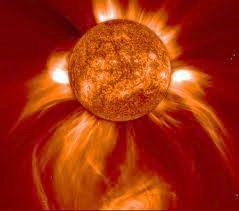 √
x2
−
How much of each component?
[Speaker Notes: 9
How much of each component?
How much energy per use?
What balance between them?
What budget?]
(c) Mattan Erez
16
Arithmetic
		64-bit floating-point operation







Rough estimated numbers
×
+
50
√
260
x2
40
−
Arith.
Headroom
30
20
40
5
10
20
15
0
Today
Scaled
Researchy
[Speaker Notes: 10]
(c) Mattan Erez
17
Enough headroom?
(c) Mattan Erez
18
Unfortunately, hard tradeoffs
20mm
64-bit DP
15pJ
DRAM
Rd/Wr
2 nJ
15 pJ
80 pJ
256-bit
buses
Efficient
off-chip
link
500 pJ
15 pJ
256-bit access
8 kB SRAM
100 pJ
10nm
[Speaker Notes: 11+12]
(c) Mattan Erez
19
Need more headroom
Minimize waste
×
+
√
x2
−
[Speaker Notes: How much of each component?
How much energy per use?
What balance between them?
What budget?]
(c) Mattan Erez
20
Do we care about single-unit performance?
Must all results be equally precise?
Must all results be correct?

Lunacy?
×
+
√
x2
−
[Speaker Notes: 13]
(c) Mattan Erez
21
Relaxed reliability and precision
Some lunacy (rare easy-to-detect errors + parallelism)
Lunatic fringe: bounded imprecision
Lunacy: live with real unpredictable errors
×
+
√
x2
50
−
40
Arith.
Headroom
30
20
40
5
8
12
18
10
20
15
12
8
2
0
Today
Scaled
Researchy
Some
Lunatic
Lunacy
lunacy
fringe
Rough estimated numbers for illustration purposes
[Speaker Notes: 14]
(c) Mattan Erez
22
Bounded Approximate Duplication
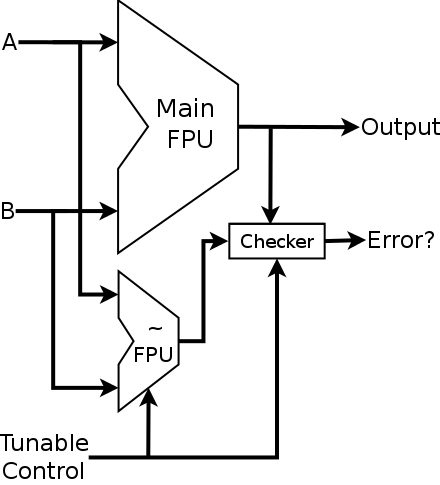 ×
+
√
x2
−
(c) Mattan Erez
23
Bounded Approximate Duplication
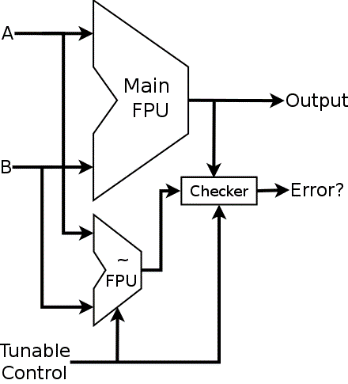 ×
+
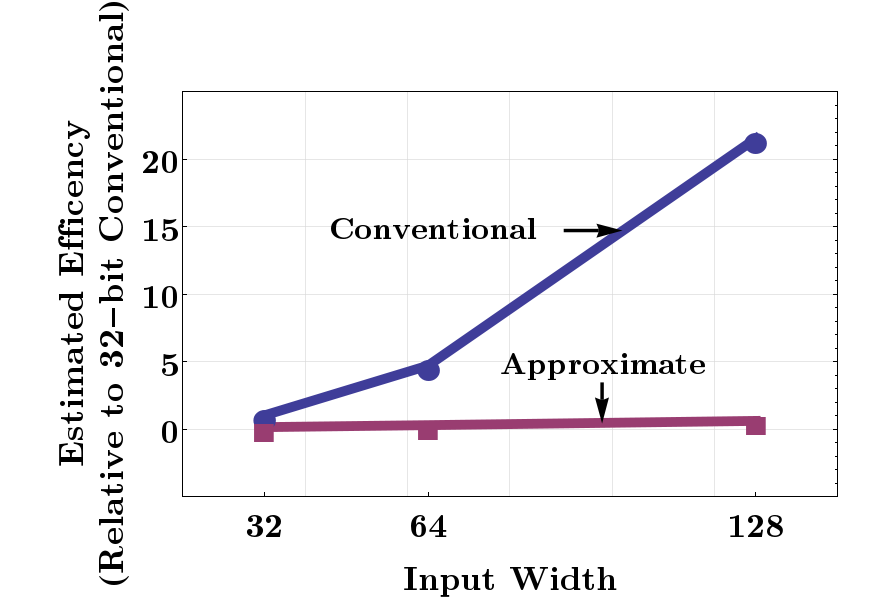 √
x2
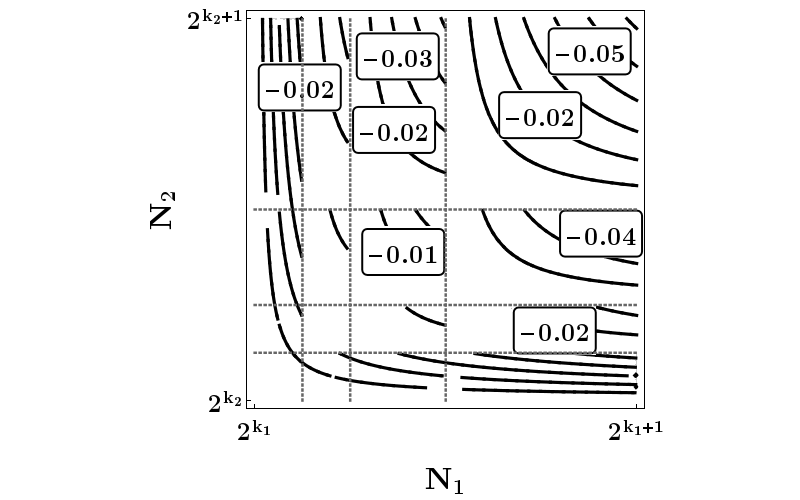 −
[Speaker Notes: 15]